Воспитание чувства патриотизма школьников средствами коллективно-творческой деятельности
 «ДЕНЬ ЕДИНОЙ ПЕСНИ»
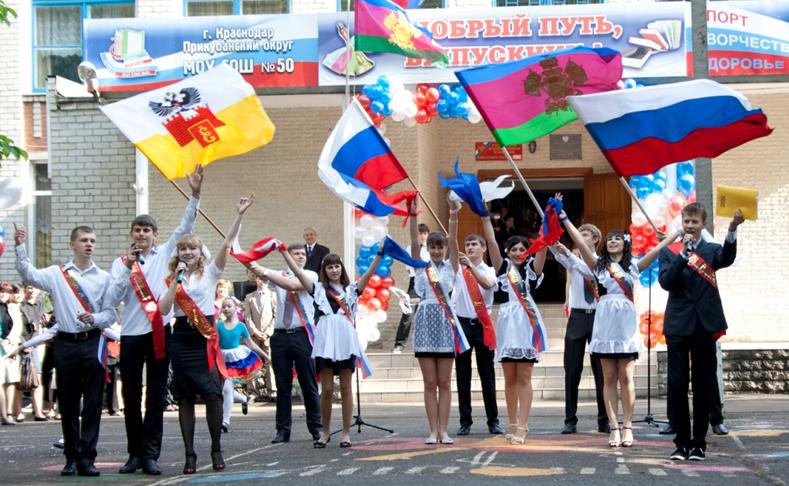 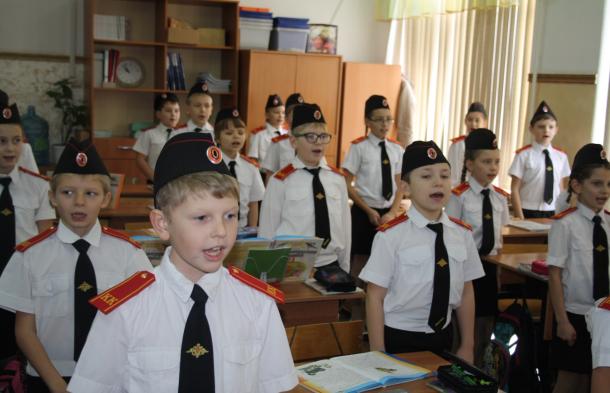 3в класс                                                                   4д класс
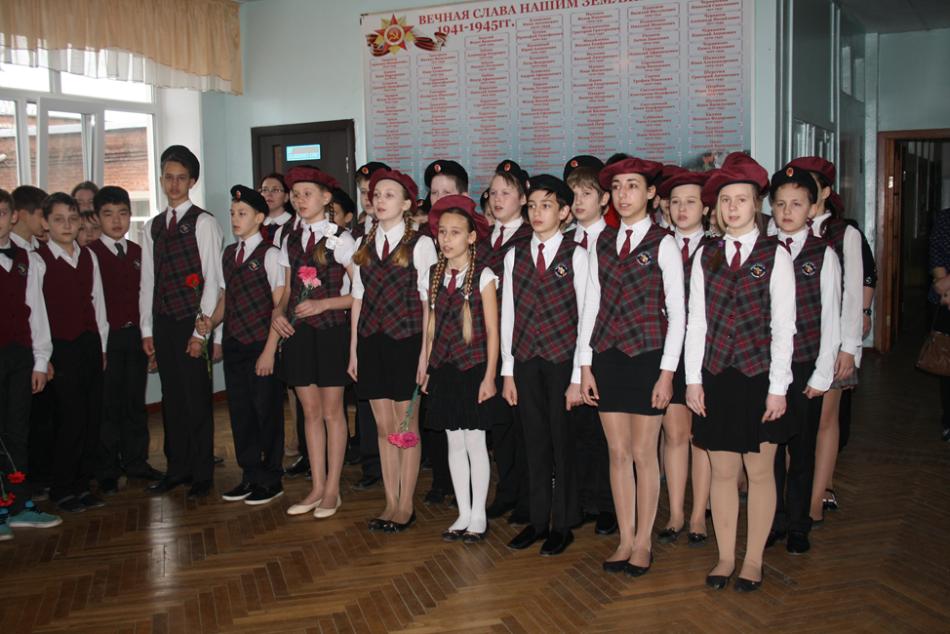 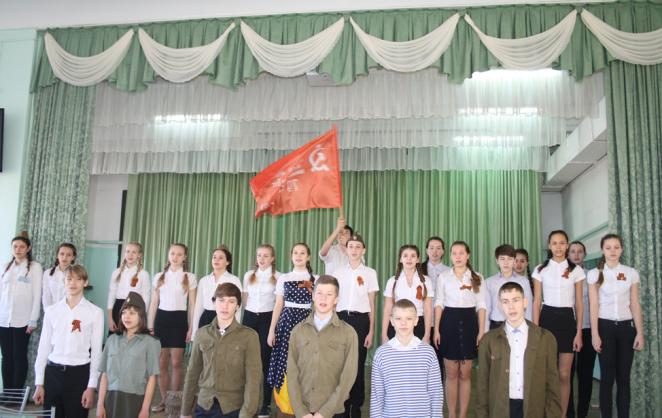 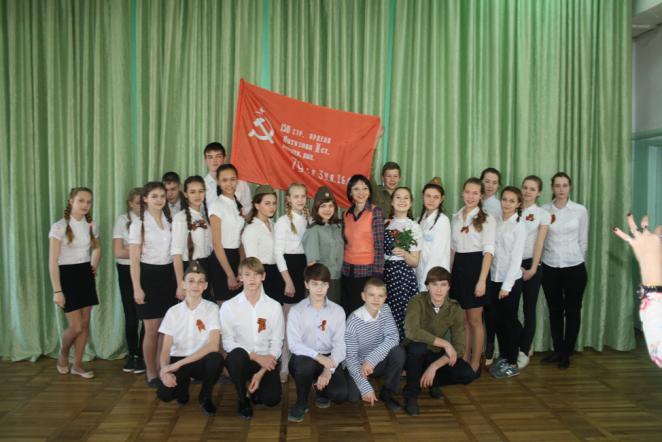 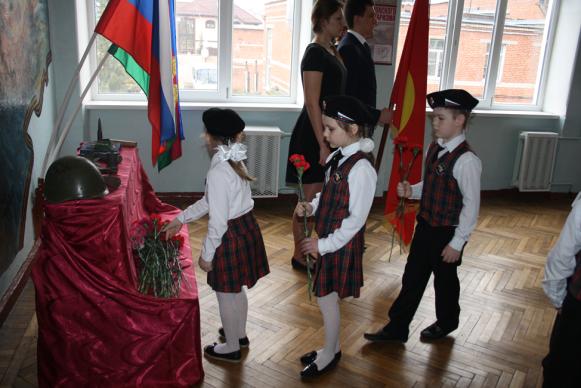 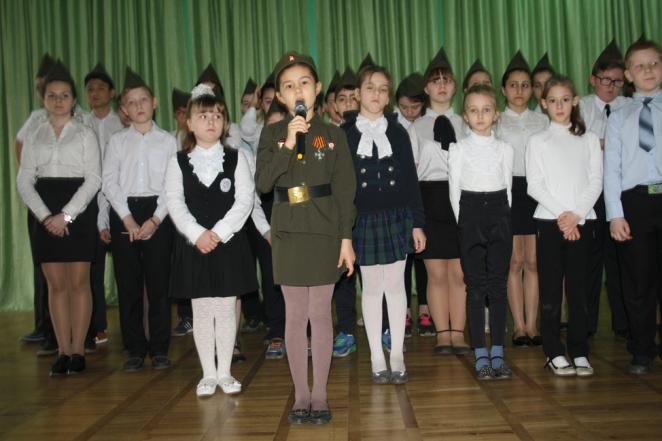 7в
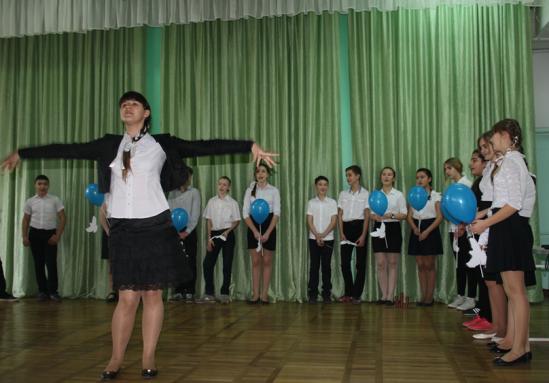 Новые традиции
День единой  песни
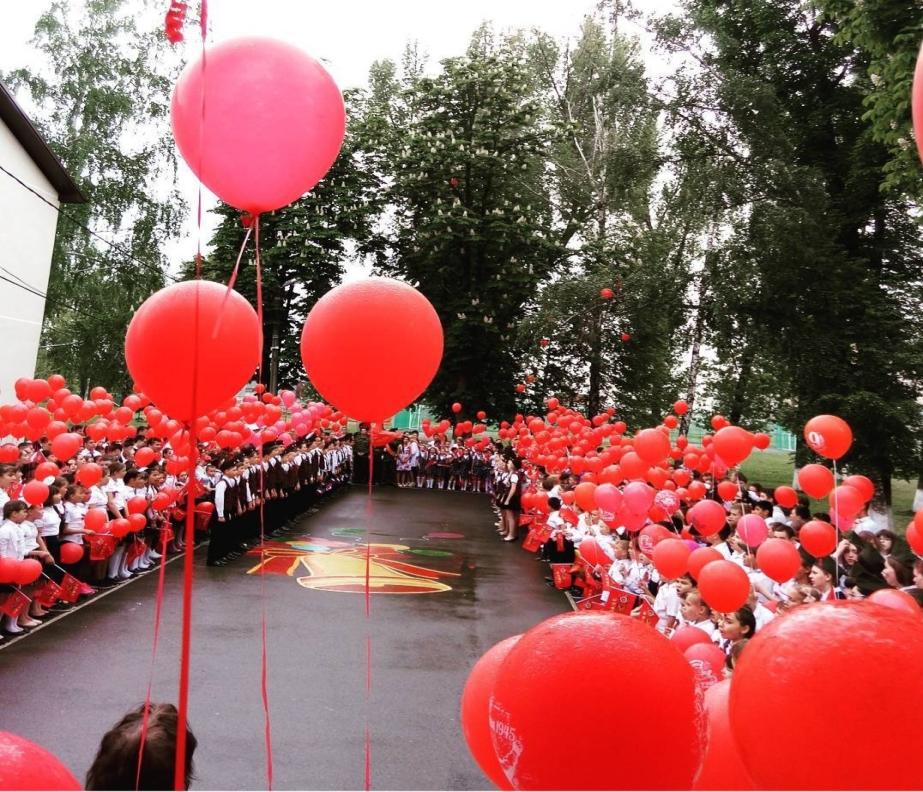 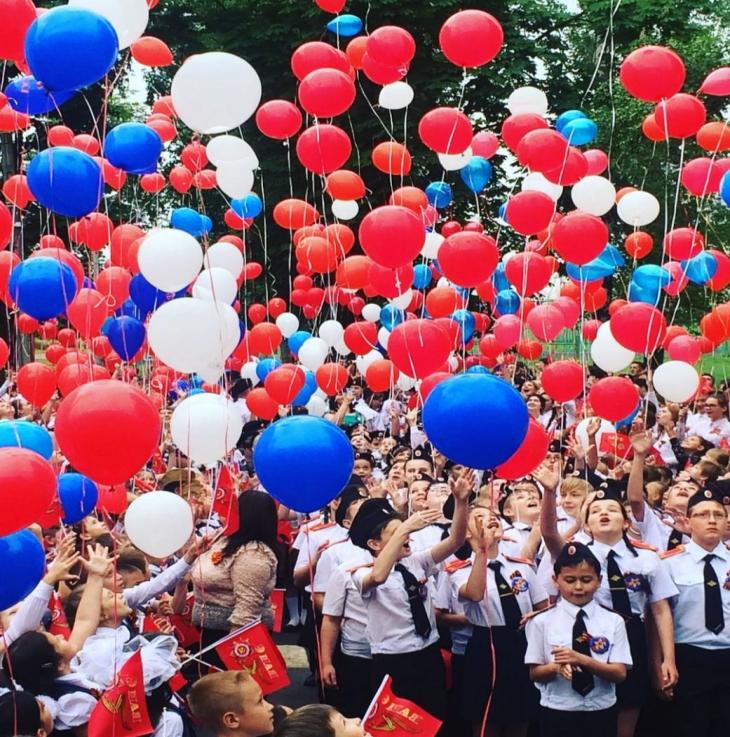 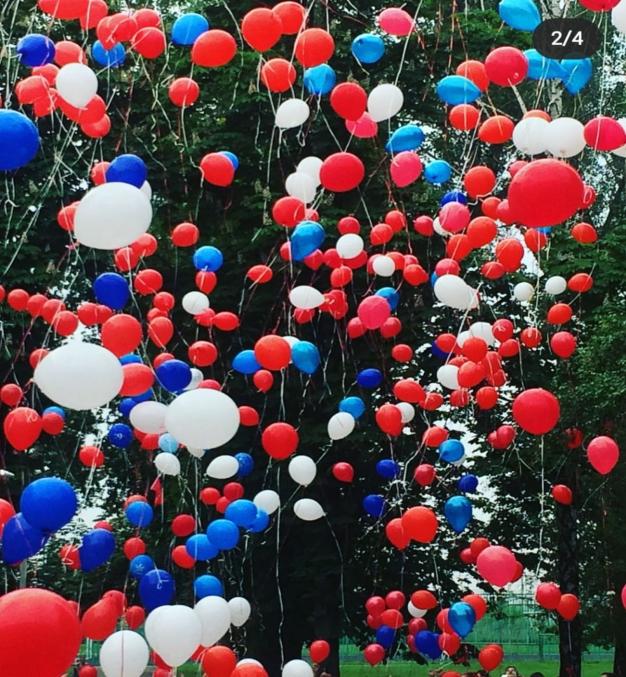 Праздник «Браво!!!»  Удачи и успехов в новом учебном году